תרומת הכשרות והשתלמויות מצמיחים לאקלים החברתי ולהפחתת אלימות 

דוח מחקר, דצמבר 2020
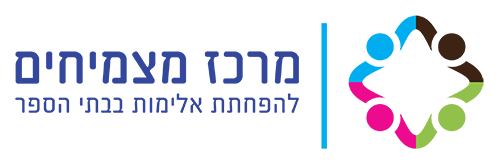 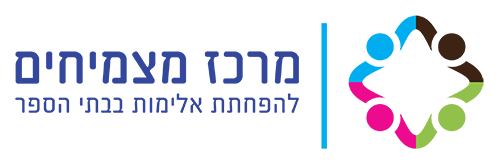 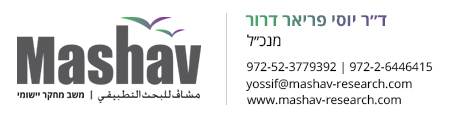 1
שיטה
דגימה, כלים והליך
2
ניתוחים
ניתוחים ומבחנים סטטיסטיים
תוכן 
עניינים
3
ממצאים
אקלים חברתי
4
ממצאים
רלוונטיות ויישומיות
5
למי פונים ואיכות המענה,
תמורות בהיקף האלימות
מידע
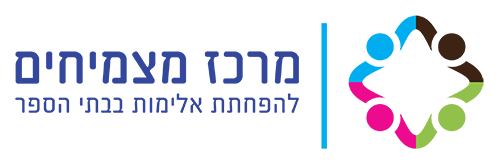 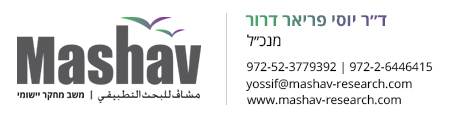 דגימה: סוגי השתלמויות שעברו
הדגימה מתבססת על 388 משיבים. טעות דגימה ±5% [לרמת ביטחון של 95%, שונות מקסימלית ואוכלוסייה אין סופית]
דגימת נוחות לא הסתברותית (צריך להוסיף כיצד הגענו דווקא אליהם)
לימודי הוראה באקדמיה
השתלמות מצמיחים
98%
56%
98% עברו לימודי הוראה באקדמיה
56% עברו השתלמות אחת או יותר של מצמיחים
10%
17%
12%
30%
השתלמויות אחרות
34%
34% עברו השתלמויות אחרות
השתלמות פסגה
של 5 ≤ ימים
השתלמות כיתתית
של 3 ימים
הרצאה של 
שעה וחצי
קורס של
4 ימים
* לא מסתכם ל 56% כיוון שחלק עברו יותר מהשתלמות אחת.
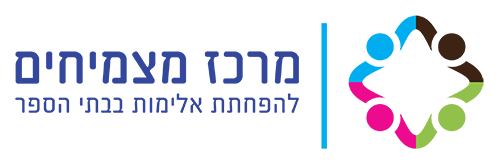 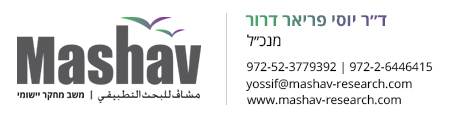 מאפייני הדגימה: תפקיד וותק בהוראה
וותק
וותק ממוצע בהוראה (±10) 15
90% עם וותק של 3 שנים ומעלה
תפקידים שמילאו בשלושת השנים האחרונות*
69% מהמשיבות מלאו תפקיד של מחנכת בשלושת השנים האחרונות
80%
70%
60%
50%
40%
30%
20%
10%
0%
69%
16%
10%
9%
4%
3%
מחנכת
רכזת שכבה
יועצת חינוכית
רכזת חברתית
סגנית מנהלת
מנהלת
* חלק מלאו יותר מתפקיד אחד
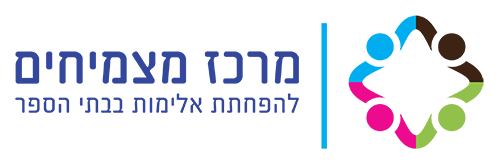 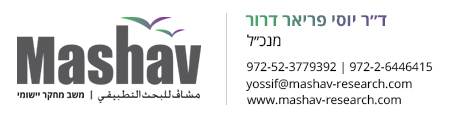 מאפייני הדגימה: בית ספר ומסגרת
מסגרת*
84% מלמדות במסגרת ממלכתית ו- 10% במסגרת ממלכתית דתית
בית ספר*
80%
70%
60%
50%
40%
30%
20%
10%
0%
51%
39%
35%
יסודי
חטיבת ביניים
תיכון
* חלק מלמדות ביותר מבית ספר אחד
* חלק מלמדות ביותר ממסגרת אחת
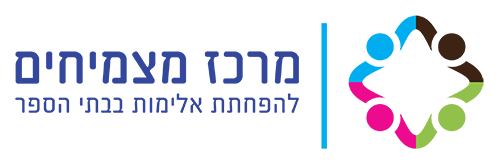 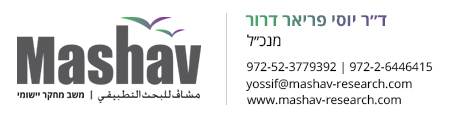 כלי המחקר: תחומים
1
אקלים חברתי [אימפקט]
01
שיח חברתי והנעת רוב דומם, אלימות פיזית, תוקפנות חברתית, חברות לא מאוזנת
2
יישומיות ורלוונטיות
02
3
הערכת מצב האלימות במערכת החינות
03
אלימות מילולית, אלימות פיזית, ביוש (שיימינג)
4
למי פונים ואיכות המענה
04
הליך
העברה באופן מקוון בקרב מורים בבתי ספר, יסודי, חטיבת ביניים ותיכון.
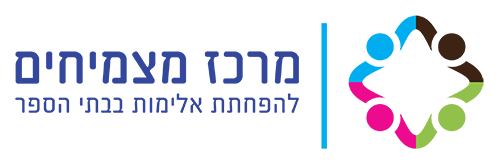 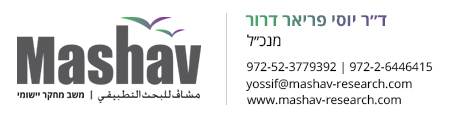 עיבודים וניתוחים סטטיסטיים
על הנתונים בוצעו ומוצגים הניתוחים הבאים: שכיחויות, ממוצעים וגודל האפקט [Cohen’s d’] 
על מנת לבדוק את מובהקות ההבדלים בהערכת האימפקט על האקלים החברתי בין השתלמות מצמיחים לבין הלימודים במסגרת האקדמיה, בוצע מבחן t ומוצג ערך המובהקות
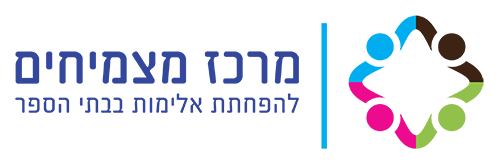 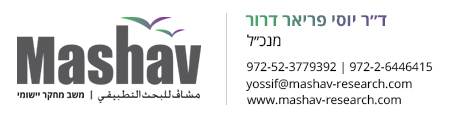 ממצאים: אימפקט ההכשרות וההשתלמויות
תרומת ההכשרה לטיפול ושיפור האקלים החברתי
ממוצעים, גודל האפקט ומובהקות ההבדל בין מצמיחים לבין אקדמיה
גודל התרומה: אחוזים של שכיחות 'רבה' & 'רבה מאוד'
80%
גודל אפקט של 0.8 ומעלה מבטא אפקט גדול
70%
60%
סיכום ממצאים
נמצא הבדל משמעותי (גודל אפקט של 1.40) ומובהק (p<.001) בין התרומה של מצמיחים לבין התרומה של האקדמיה לטיפול ושיפור האקלים החברתי
50%
40%
30%
20%
10%
0%
66%
41%
12%
מצמיחים
השתלמויות אחרות
אקדמיה
סקלת תשובות 0-5
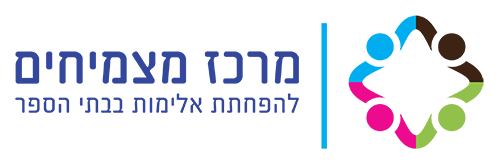 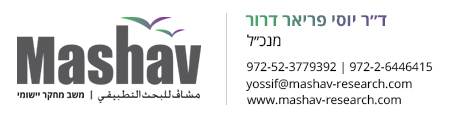 ממצאים: אימפקט ההכשרות וההשתלמויות
תרומת ההכשרה לטיפול ושיפור האקלים החברתי
באיזו מידה ההכשרות וההשתלמויות תרמו לטיפול ושיפור האקלים החברתי [התפלגות של כלל קטגוריות התשובה]
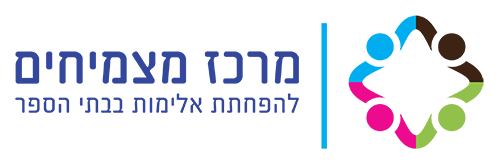 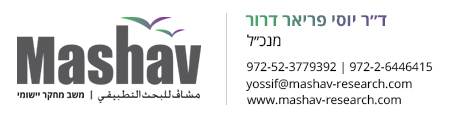 ממצאים: אימפקט ההכשרות וההשתלמויות
תרומת ההכשרה להנחיית כיתה, שיח חברתי והנעת הרוב הדומם
ממוצעים, גודל האפקט ומובהקות ההבדל בין מצמיחים לבין אקדמיה
גודל התרומה: אחוזים של שכיחות 'רבה' & 'רבה מאוד'
80%
גודל אפקט של 0.8 ומעלה מבטא אפקט גדול
70%
60%
סיכום ממצאים
נמצא הבדל משמעותי (גודל אפקט של 1.16) ומובהק (p<.001) בין התרומה של מצמיחים לבין התרומה של האקדמיה להנחיית כיתה, שיח חברתי והנעת הרוב הדומם
50%
40%
30%
20%
10%
0%
65%
32%
16%
מצמיחים
השתלמויות אחרות
אקדמיה
סקלת תשובות 0-5
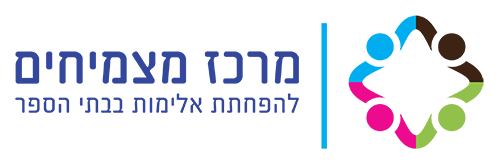 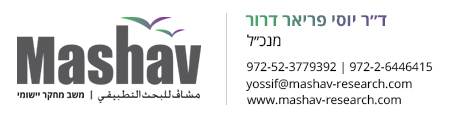 ממצאים: אימפקט ההכשרות וההשתלמויות
תרומת ההכשרה להתמודדות עם תוקפנות פיזית בין ילדים
ממוצעים, גודל האפקט ומובהקות ההבדל בין מצמיחים לבין אקדמיה
גודל התרומה: אחוזים של שכיחות 'רבה' & 'רבה מאוד'
80%
גודל אפקט של 0.8 ומעלה מבטא אפקט גדול
70%
סיכום ממצאים
נמצא הבדל משמעותי (גודל אפקט של 1.04) ומובהק (p<.001) בין התרומה של מצמיחים לבין התרומה של האקדמיה להתמודדות עם תוקפנות פיזית בין ילדים
התרומה בנושא זה נמצאה, באופן יחסי, נמוכה
60%
50%
40%
30%
20%
10%
0%
39%
22%
8%
מצמיחים
השתלמויות אחרות
אקדמיה
סקלת תשובות 0-5
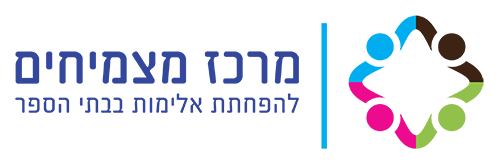 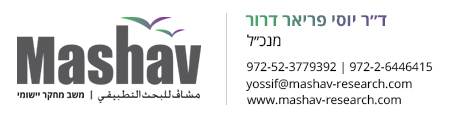 ממצאים: אימפקט ההכשרות וההשתלמויות
תרומת ההכשרה להתמודדות עם תוקפנות בין ילדים ברשתות החברתיות
ממוצעים, גודל האפקט ומובהקות ההבדל בין מצמיחים לבין אקדמיה
גודל התרומה: אחוזים של שכיחות 'רבה' & 'רבה מאוד'
80%
גודל אפקט של 0.8 ומעלה מבטא אפקט גדול
70%
סיכום ממצאים
נמצא הבדל משמעותי (גודל אפקט של 1.11) ומובהק (p<.001) בין התרומה של מצמיחים לבין התרומה של האקדמיה להתמודדות עם תוקפנות בין ילדים ברשתות החברתיות
התרומה בנושא זה נמצאה, באופן יחסי, נמוכה
60%
50%
40%
30%
20%
10%
0%
41%
20%
6%
מצמיחים
השתלמויות אחרות
אקדמיה
סקלת תשובות 0-5
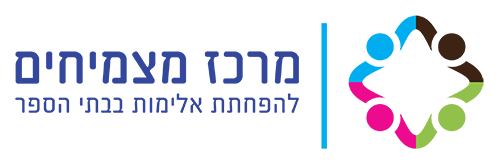 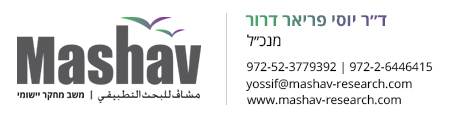 ממצאים: אימפקט ההכשרות וההשתלמויות
תרומת ההכשרה להתמודדות עם תוקפנות חברתית עקיפה בין ילדים
ממוצעים, גודל האפקט ומובהקות ההבדל בין מצמיחים לבין אקדמיה
גודל התרומה: אחוזים של שכיחות 'רבה' & 'רבה מאוד'
80%
גודל אפקט של 0.8 ומעלה מבטא אפקט גדול
70%
60%
סיכום ממצאים
נמצא הבדל משמעותי (גודל אפקט של 1.44) ומובהק (p<.001) בין התרומה של מצמיחים לבין התרומה של האקדמיה להתמודדות עם תוקפנות חברתית עקיפה בין ילדים
50%
40%
30%
20%
10%
0%
53%
25%
5%
מצמיחים
השתלמויות אחרות
אקדמיה
סקלת תשובות 0-5
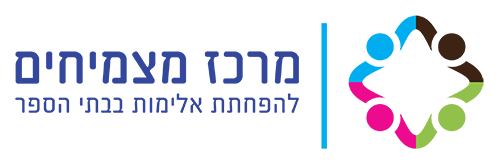 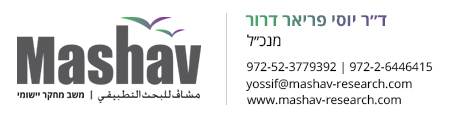 ממצאים: אימפקט ההכשרות וההשתלמויות
תרומת ההכשרה להתמודדות עם תוקפנות בכיתה מצד תלמידים מקובלים
ממוצעים, גודל האפקט ומובהקות ההבדל בין מצמיחים לבין אקדמיה
גודל התרומה: אחוזים של שכיחות 'רבה' & 'רבה מאוד'
80%
גודל אפקט של 0.8 ומעלה מבטא אפקט גדול
70%
60%
סיכום ממצאים
נמצא הבדל משמעותי (גודל אפקט של 1.61) ומובהק (p<.001) בין התרומה של מצמיחים לבין התרומה של האקדמיה להתמודדות עם תוקפנות בכיתה מצד תלמידים מקובלים
50%
40%
30%
20%
10%
0%
54%
19%
3%
מצמיחים
השתלמויות אחרות
אקדמיה
סקלת תשובות 0-5
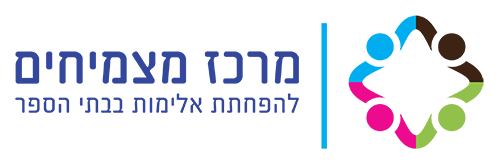 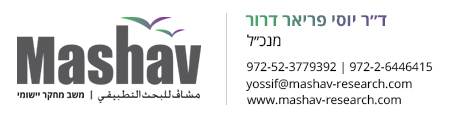 ממצאים: אימפקט ההכשרות וההשתלמויות
תרומת ההכשרה להתמודדות עם תוקפנות בכיתה מצד תלמידים מהשוליים החברתיים
ממוצעים, גודל האפקט ומובהקות ההבדל בין מצמיחים לבין אקדמיה
גודל התרומה: אחוזים של שכיחות 'רבה' & 'רבה מאוד'
80%
גודל אפקט של 0.8 ומעלה מבטא אפקט גדול
70%
סיכום ממצאים
נמצא הבדל משמעותי (גודל אפקט של 1.21) ומובהק (p<.001) בין התרומה של מצמיחים לבין התרומה של האקדמיה להתמודדות עם תוקפנות בכיתה מצד תלמידים מהשוליים החברתיים
התרומה בנושא זה נמצאה, באופן יחסי, נמוכה
60%
50%
40%
30%
20%
10%
0%
43%
17%
6%
מצמיחים
השתלמויות אחרות
אקדמיה
סקלת תשובות 0-5
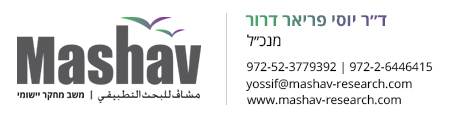 ממצאים: אימפקט ההכשרות וההשתלמויות
תרומת ההכשרה להתמודדות עם חברות לא מאוזנת / שלילית [תוקפנות מתמשכת בתוך חברות]
ממוצעים, גודל האפקט ומובהקות ההבדל בין מצמיחים לבין אקדמיה
גודל התרומה: אחוזים של שכיחות 'רבה' & 'רבה מאוד'
80%
גודל אפקט של 0.8 ומעלה מבטא אפקט גדול
70%
סיכום ממצאים
נמצא הבדל משמעותי (גודל אפקט של 1.21) ומובהק (p<.001) בין התרומה של מצמיחים לבין התרומה של האקדמיה להתמודדות עם חברות לא מאוזנת / שלילית [תוקפנות מתמשכת בתוך חברות]
התרומה בנושא זה נמצאה, באופן יחסי, נמוכה
60%
50%
40%
30%
20%
10%
0%
35%
15%
4%
מצמיחים
השתלמויות אחרות
אקדמיה
סקלת תשובות 0-5
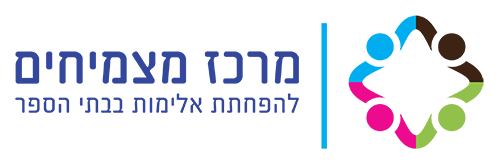 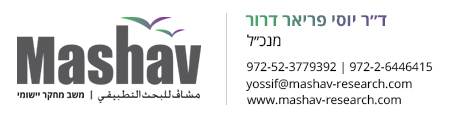 ממצאים: רלוונטיות ההכשרות וההשתלמויות לנושא האקלים הכיתתי
ממוצעים, גודל האפקט ומובהקות ההבדל בין מצמיחים לבין אקדמיה
גודל התרומה: אחוזים של שכיחות 'רבה' & 'רבה מאוד'
80%
גודל אפקט של 0.8 ומעלה מבטא אפקט גדול
70%
60%
סיכום ממצאים
נמצא הבדל משמעותי (גודל אפקט של 1.21) ומובהק (p<.001) בין מצמיחים לבין האקדמיה במידת הרלוונטיות של ההכשרות וההשתלמויות
50%
40%
30%
20%
10%
0%
83%
50%
20%
מצמיחים
השתלמויות אחרות
אקדמיה
סקלת תשובות 1-5
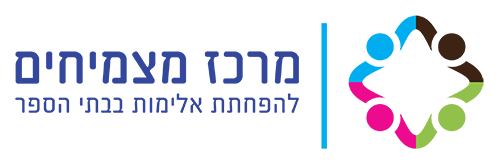 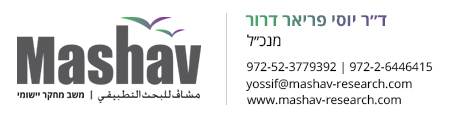 ממצאים: יישומיות ההכשרות וההשתלמויות לנושא האקלים הכיתתי
ממוצעים, גודל האפקט ומובהקות ההבדל בין מצמיחים לבין אקדמיה
גודל התרומה: אחוזים של שכיחות 'רבה' & 'רבה מאוד'
80%
גודל אפקט של 0.8 ומעלה מבטא אפקט גדול
70%
60%
סיכום ממצאים
נמצא הבדל משמעותי (גודל אפקט של 1.21) ומובהק (p<.001) בין מצמיחים לבין האקדמיה במידת היישומיות של ההכשרות וההשתלמויות
50%
40%
30%
20%
10%
0%
76%
43%
20%
מצמיחים
השתלמויות אחרות
אקדמיה
סקלת תשובות 1-5
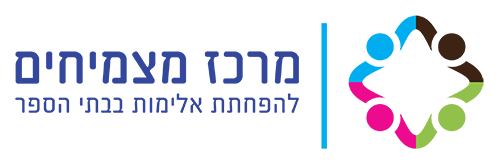 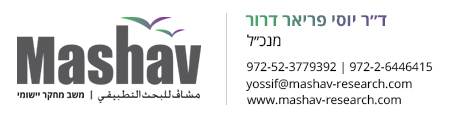 מידע: למי פונים כאשר נתקלים בקושי בנושא אקלים חברתי ו/או תוקפנות
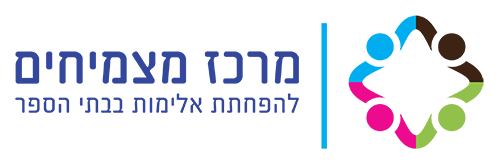 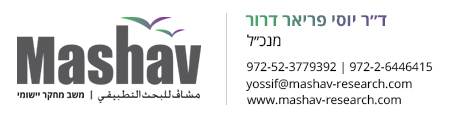 מידע: איכות המענה לקשיים בנושא אקלים חברתי ו/או תוקפנות
סיכום ממצאים
עבור 62% המענה מספק במידה בינונית ומטה
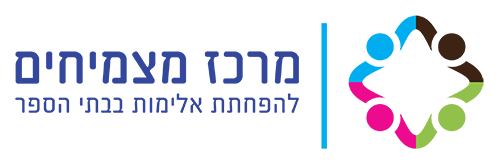 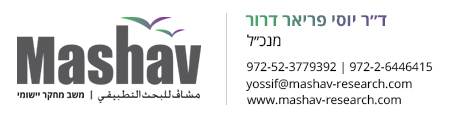 מידע: הערכת השינוי במצב האלימות המילולית במערכת החינוך בשנתיים האחרונות
סיכום ממצאים
יחס חיובי בין מעריכים שהאלימות המילולית עלתה לבין מעריכים שירדה (X 2.47)
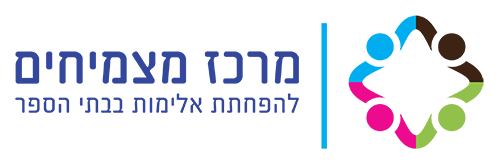 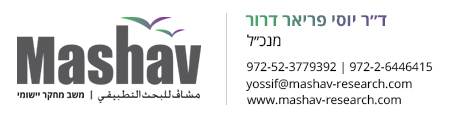 מידע: הערכת השינוי במצב האלימות הפיזית במערכת החינוך בשנתיים האחרונות
סיכום ממצאים
יחס שלילי בין מעריכים שהאלימות הפיזית ירדה לבין מעריכים שעלתה (X 0.84)
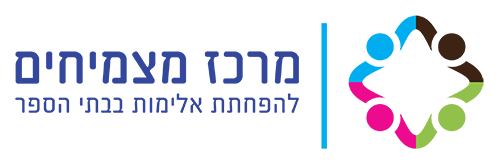 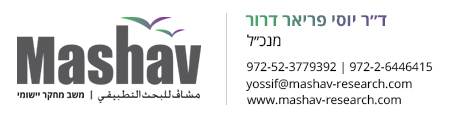 מידע: הערכת השינוי במצב אלימות הביוש (שיימינג) במערכת החינוך בשנתיים האחרונות
סיכום ממצאים
יחס חיובי בין מעריכים שאלימות הביוש עלתה לבין מעריכים שירדה (X 3.60)
המחקר נעשה על ידי חברת משב מחקר יישומי 

חברת "בוטיק" רב תרבותית ורב לשונית המתמחה במתן שירותי מחקר כמותי ואיכותני. 
החברה מחברת מדדים אמפיריים לערכים אנושיים מתוך תפיסת עבודה ייחודית השמה את האדם במרכז.
שמים את האדם במרכז